March 2020
Trigger Frame for Frequency-domain A-PPDU Support
Date: 2020-05-20
Authors:
Slide 1
Jonghun Han, Samsung
March 2020
Background
Frequency-domain (FD) A-PPDU will be supported in 11be

We need a MAC protocol to support it
Announcement/Trigger frame

DCN 0674r3 [2] contribution provides MAC requirements to support A-PPDU
[Downlink] enhanced downlink (DL) announcement frame 
[Uplink] enhanced uplink (UL) trigger frame

In this contribution, we propose several design options for trigger frame to support FD A-PPDU
Slide 2
Jonghun Han, Samsung
March 2020
Expected UL Operation
Trigger frame allocates the 80MHz segment(s) to be used for UL
HE STA will be assigned to use P80 or P160 (backward compatibility)
EHT and EHT+* STA will be assigned to use secondary segments
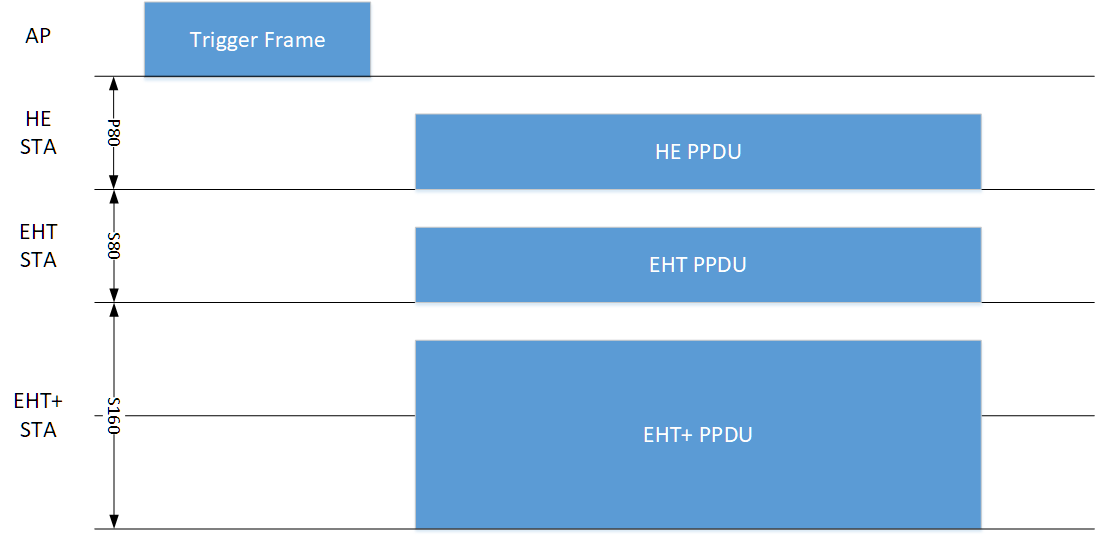 * EHT+: the amendments after EHT
Slide 3
Jonghun Han, Samsung
May 2020
Design Principles for Trigger Frame
MAC requirements
New design should support any combination of HE, EHT and EHT+ PPDUs to support UL FD A-PPDUs
New design should incorporate “EHT and EHT+ specific” fields
E.g., UL BW extension, RU allocation, etc.

Backward compatibility
HE STA shall not be affected by the new design

Forward compatibility
New design should be easily extendable for EHT+
Slide 4
Jonghun Han, Samsung
March 2020
Design Options for Trigger Frame
[Option1] Aggregated-MPDU design
Define EHT/EHT+ variant of the trigger frame
To trigger HE, EHT and EHT+ STAs with one PPDU, AP should use the A-MPDU
E.g., Trigger frame (for HE STA) and trigger frame variant(s) (for EHT and EHT+ STA) are aggregated 

[Option2] Single-MPDU design
[Option 2a] Extend common/user info of the trigger frame by using reserved AID
Assign specific AID(s) to indicate the common/user info fields for EHT and EHT+ STAs
[Option 2b] Extend common/user info of the trigger frame by setting AID subfield to 4095
Use AID 4095 (Start of padding field) for HE STA(s) not to decode EHT/EHT+ information
Slide 5
Jonghun Han, Samsung
March 2020
Option 1: Aggregated-MPDU Design
Operation example
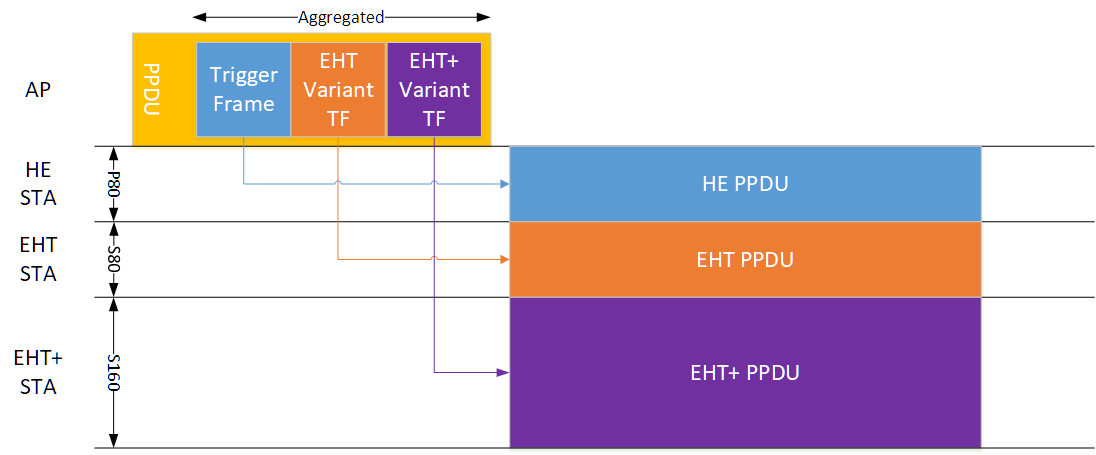 Slide 6
Jonghun Han, Samsung
May 2020
Option 1: Aggregated-MPDU Design
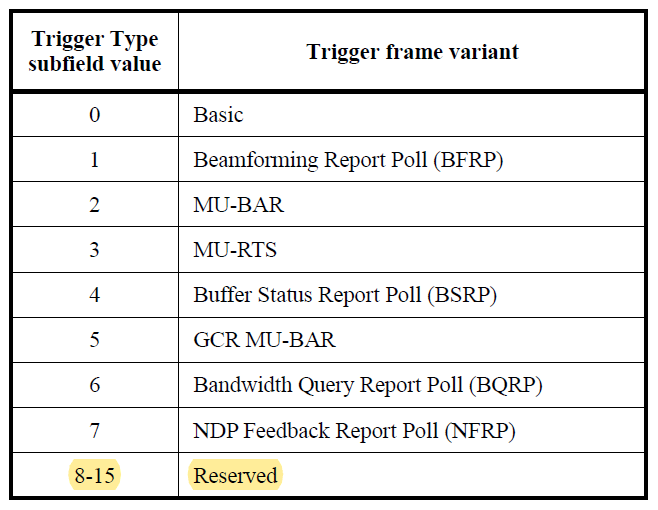 Trigger type subfield encoding
Trigger type subfield is 4-bit in the trigger frame
MSB of trigger type subfield is currently reserved
Candidate options for indicating EHT and EHT+ variant
[1-bit] Use MSB 1-bit as a EHT/EHT+ indication  e.g., 0000: HE Basic, 1000: EHT/EHT+ Basic
[1-subtype] Assign one subfield value. e.g., 8: EHT, 9:EHT+, 10-15: Reserved
Slide 7
Jonghun Han, Samsung
May 2020
Option 1: Aggregated-MPDU Design
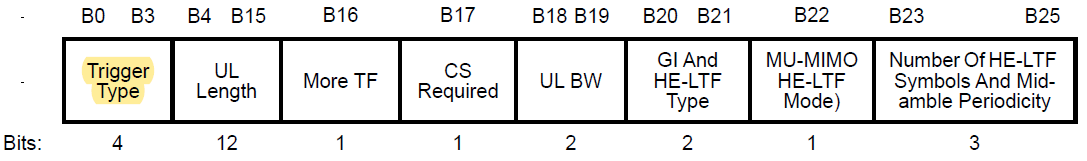 Common info field of EHT variant TF
If trigger type is EHT Basic Trigger (subtype 8), then the rest of common info field can be re-defined to support EHT information
E.g., UL BW field can be extended to support 320MHz
We may include “protocol subfield” to indicate exact amendment instead of assigning separate trigger type value for each amendment after HE
E.g., 00: EHT, 01:EHT+, …
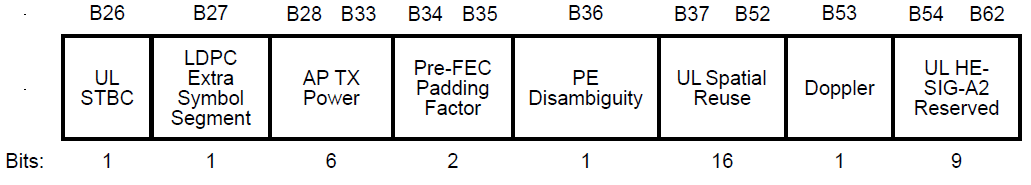 Slide 8
Jonghun Han, Samsung
May 2020
Option 1: Aggregated-MPDU Design
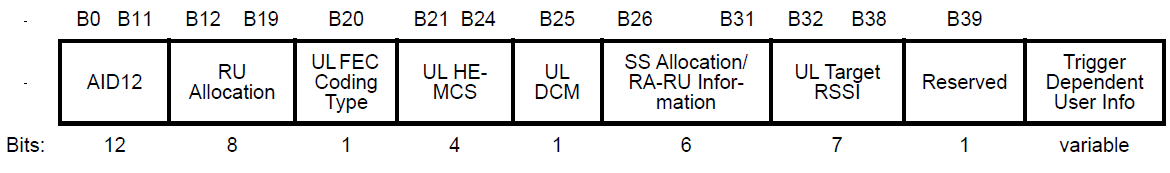 User info field of EHT variant TF
If trigger type is EHT Basic Trigger (subtype 8), then User info field can also be re-defined to support EHT user-specific information
E.g., RU allocation can be extended to support multi-RU
We may include “protocol subfield” to indicate exact amendment instead of assigning separate trigger type value for each amendment after HE
E.g., 00: EHT, 01:EHT+, …
Slide 9
Jonghun Han, Samsung
March 2020
Option 2a: Single-MPDU Design w/ Reserved AID
Operation example
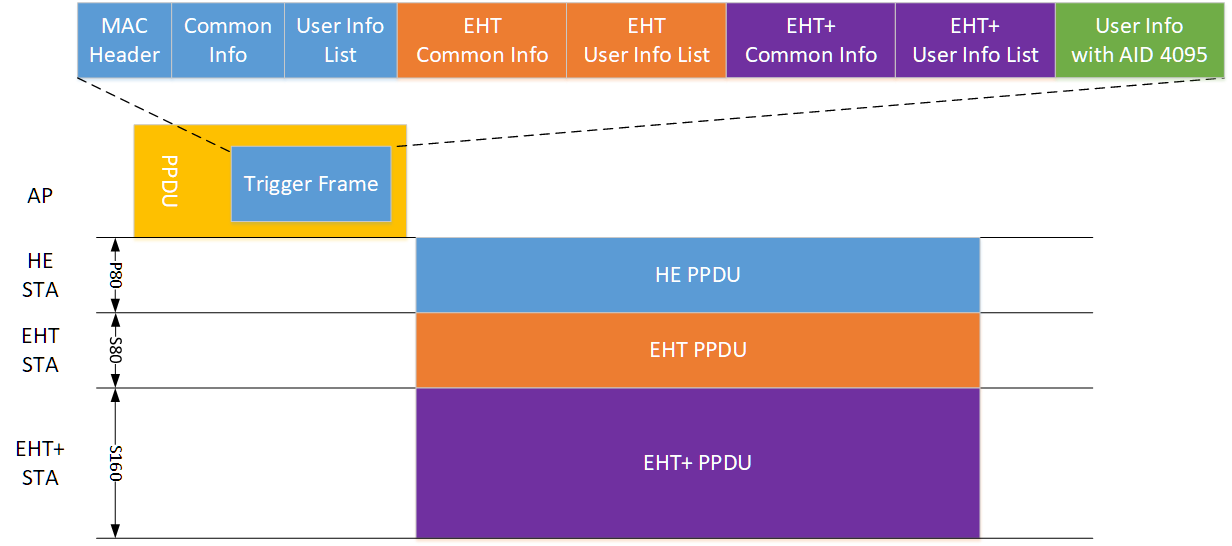 Slide 10
Jonghun Han, Samsung
May 2020
Option 2a: Single-MPDU Design w/ Reserved AID
Common/user info field 
stays the same 
EHT or EHT+ STAs can obtain the common info field and additionally obtain EHT or EHT+ specific common info
EHT or EHT+ specific common info
Assign one of the reserved AID (2008-2044, 2047-4094) to indicate EHT or EHT+ common info
Example of EHT common info field


EHT STAs obtain EHT-specific common information from the user info field with AID 2008 while HE STAs ignore it
Length of EHT common info should be the same with that of the user info field since this field reuses the existing user info field format (5-bytes)
Instead of assigning separate AID for EHT and EHT+ common info, EHT common info field may include protocol subfield to indicate amendment
Slide 11
Jonghun Han, Samsung
May 2020
Option 2a: Single-MPDU Design w/ Reserved AID
EHT or EHT+ specific user info
Assign one of the reserved AID (2008-2044, 2047-4094) to EHT or EHT+ user info
Example of EHT user info field




EHT STAs obtain EHT-specific user information from the user info field with AID 2010 while HE STAs ignore it
Additional (EHT) AID field is required to specify EHT STA
Length of EHT user info should be the same with that of the user info field since this field reuses the existing user info field format (5-bytes)
Only 2-bytes are free to use per-user info field
We may need to integrate multiple user info fields for the same (EHT) AID
Instead of assigning separate AID for EHT and EHT+ user info, EHT user info field may include protocol subfield to indicate amendment
16-bit
12-bit
12-bit
Slide 12
Jonghun Han, Samsung
March 2020
Option 2b: Single-MPDU Design w/ AID 4095
Operation example
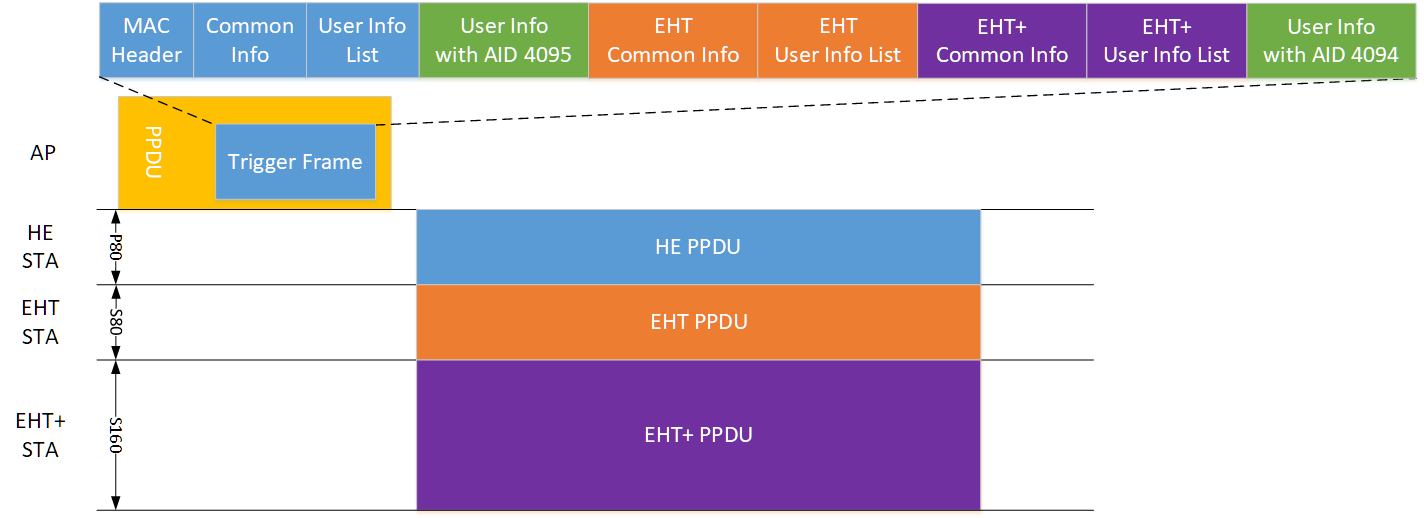 Slide 13
Jonghun Han, Samsung
[Speaker Notes: byte alignment]
May 2020
Option 2b: Single-MPDU Design w/ AID 4095
Common/user info field 
stays the same 

The user info field with AID 4095 (Start of padding field) in 11ax
Padding is optionally present to give the recipient STAs enough time to prepare a response

[Proposal] EHT/EHT+ specific common info and user info will be followed by the user info field with AID 4095
HE STAs believe there are no meaningful information after AID 4095
EHT STAs will decode after the user info field with AID 4095, since all EHT or EHT+ specific information will be followed
EHT or EHT+ specific common info and user info format can be re-designed with full flexibility
The padding AID for EHT/EHT+ STAs should be additionally assigned
Slide 14
Jonghun Han, Samsung
May 2020
Pros and Cons of Candidates
Summary table
Slide 15
Jonghun Han, Samsung
May 2020
Summary
New trigger frame design options to support UL FD A-PPDU
Aggregate-PPDU approach
Single-PPDU approach
Using the user info field with reserved AIDs
Using the user info field with AID 4095 (Preferred)

We investigate pros and cons of each option
Slide 16
Jonghun Han, Samsung
May 2020
Straw Poll
Do you support in 11be using user info field with AID 4095 to add EHT/EHT+ common/user info field after the user info field with AID 4095 to trigger A-PPDU comprised of HE and EHT/EHT+ PPDUs?
EHT+: the amendments after EHT
The padding AID for EHT/EHT+ STA(s) shall be additionally assigned
Format of EHT/EHT+ common/user info fields is TBD
Slide 17
Jonghun Han, Samsung